Monfyblog14.04.2024
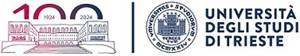 Cosa significa educare?
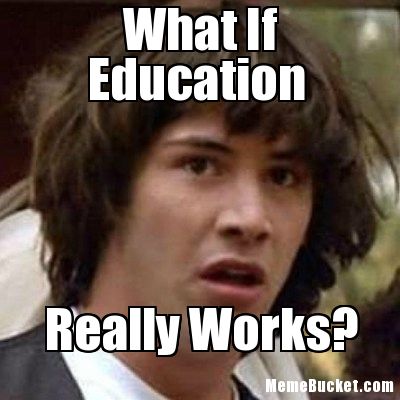 L'istruzione deve essere orientata allo sviluppo completo della personalità umana e al rafforzamento del rispetto per i diritti umani e le libertà fondamentali.

Art. 26 human rights declaration
2
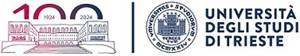 A direct experience of Consciousness raising in higher educationWhere from?Riflessioni antropologiche su educazione … da Monfalcone
.
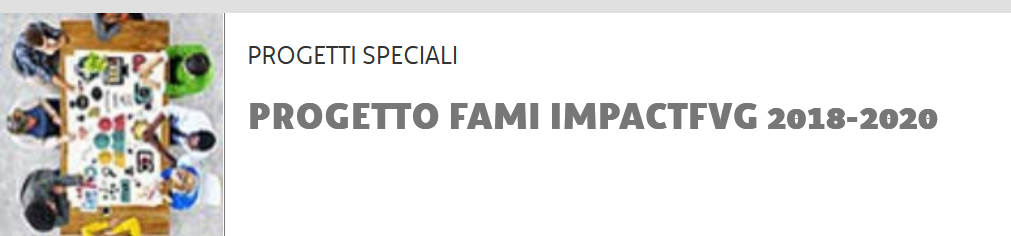 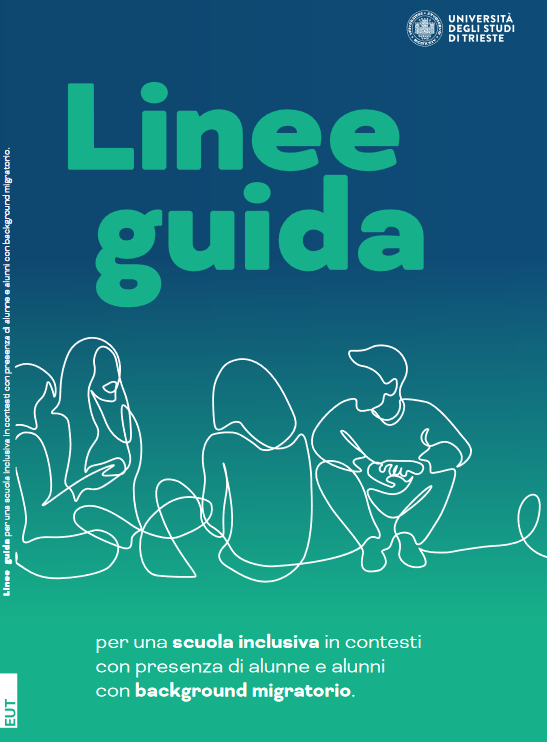 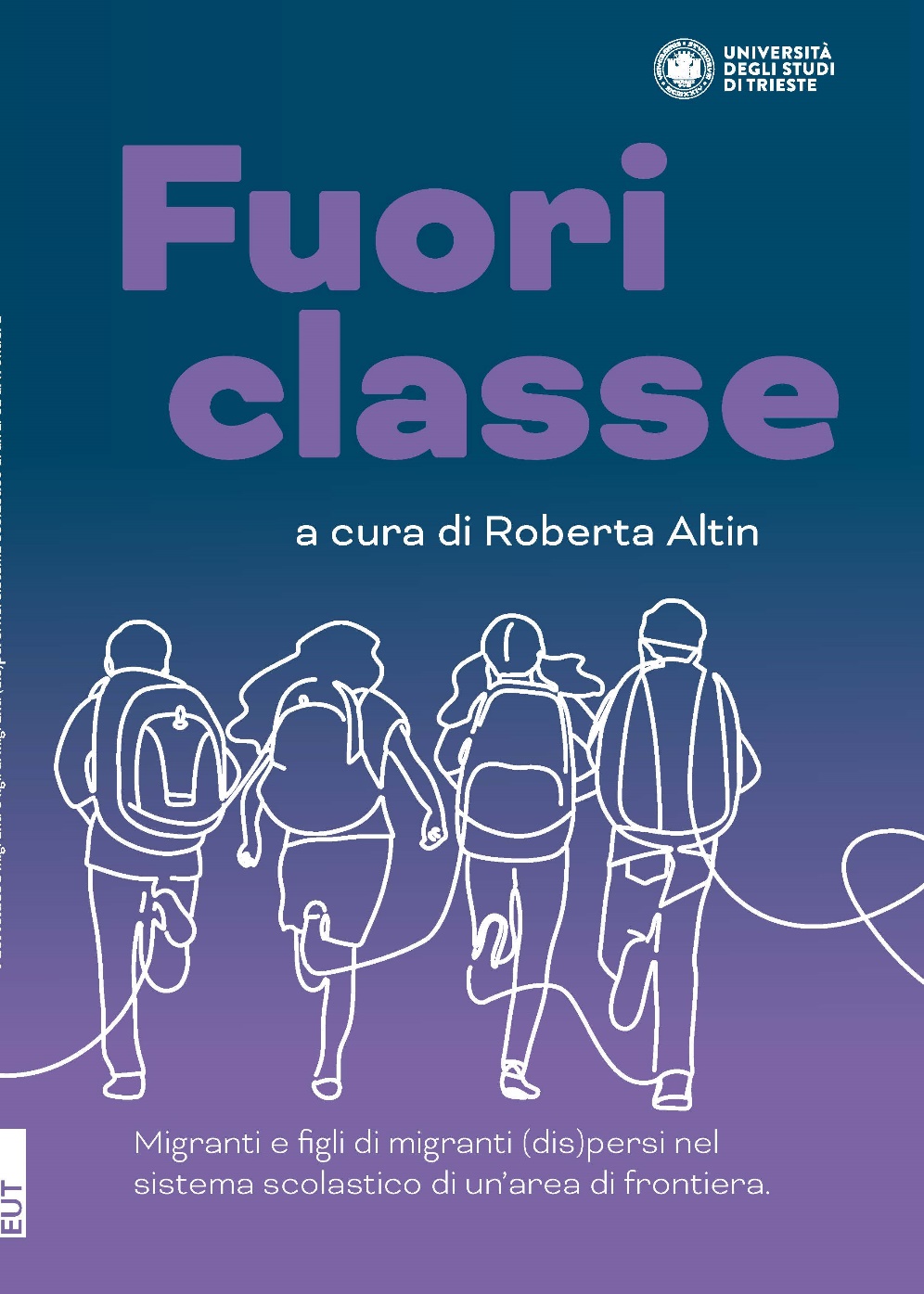 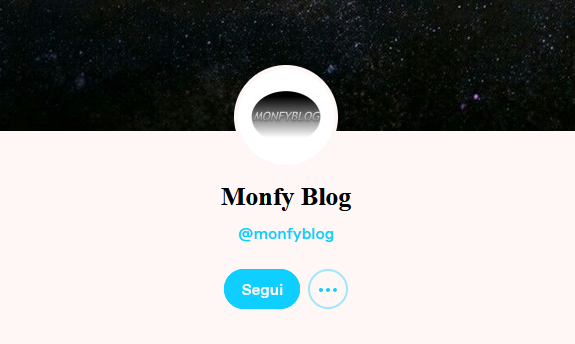 3
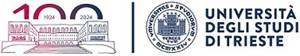 Etnografia: Da una scuola professionale di Monfalcone
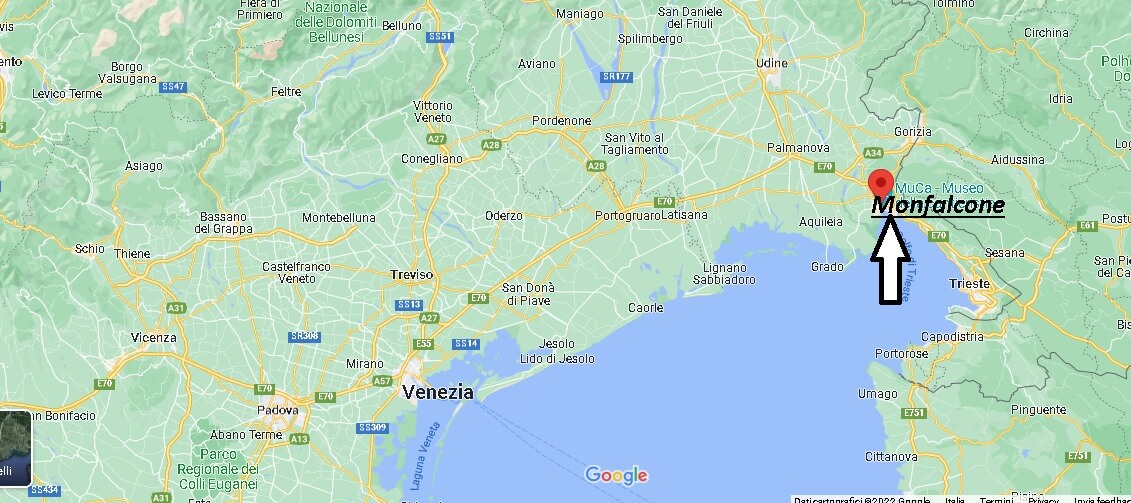 Un contesto di Frontiera
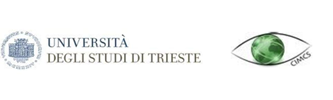 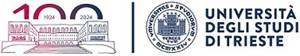 Etnografia: Da una scuola professionale di Monfalcone
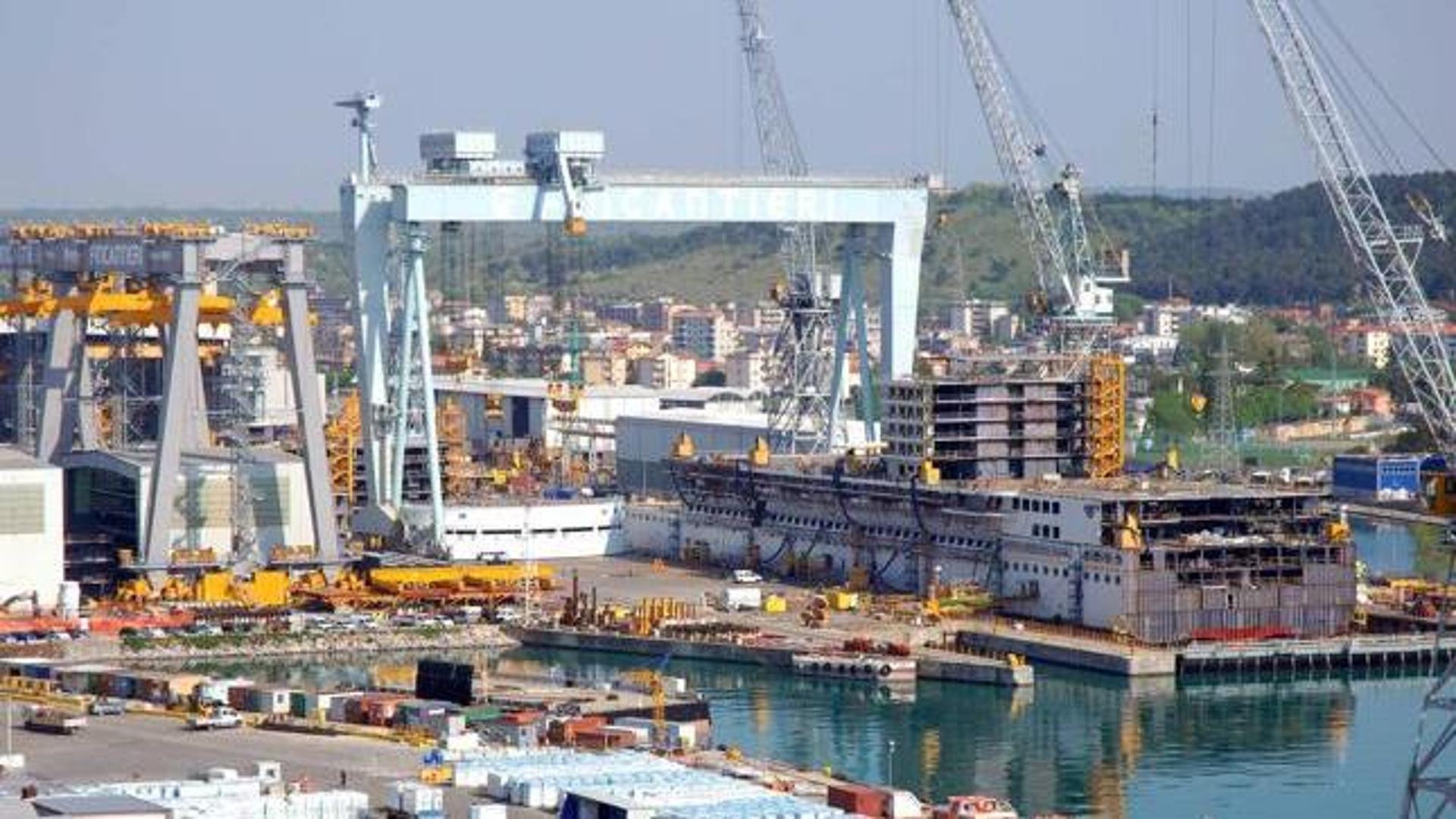 Una città Cantiere
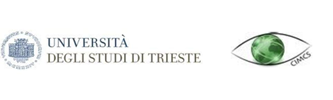 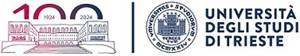 Etnografia: Da una scuola professionale di Monfalcone
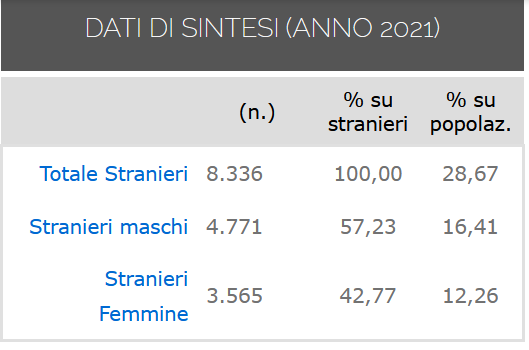 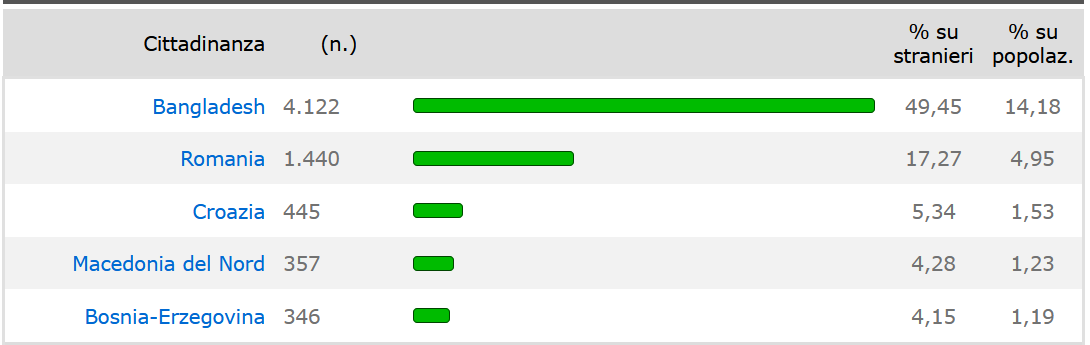 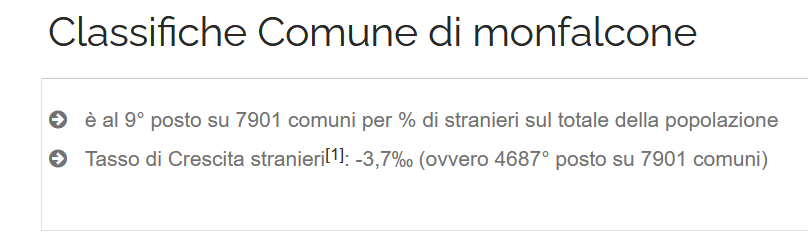 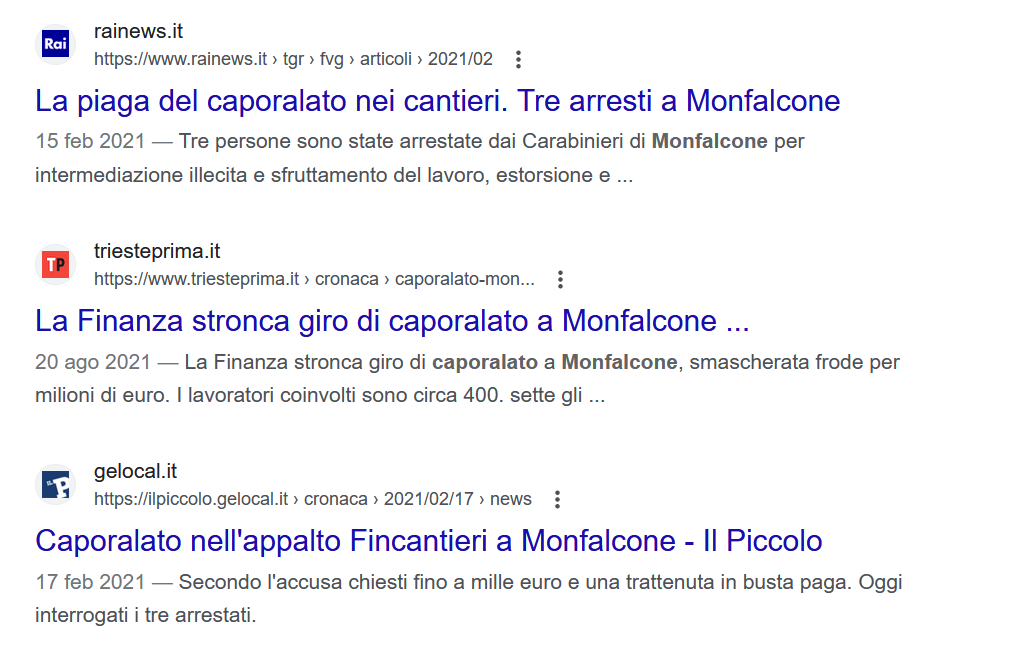 Uno spazio Multiculturale
 o di inclusione differenziale?
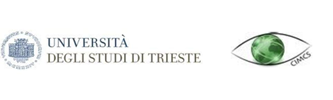 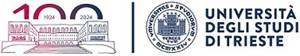 Etnografia: Riprodurre il «confine educativo»
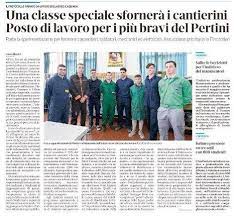 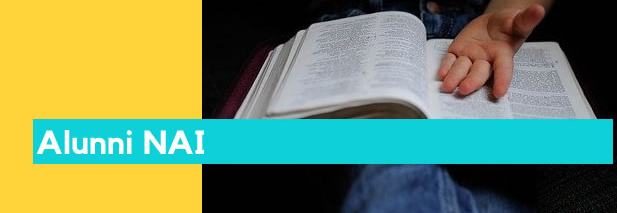 La scuola - cantiere
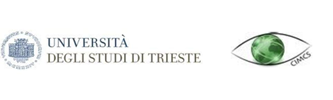 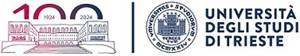 Il test d’ingresso. (dall’altra parte del confine)
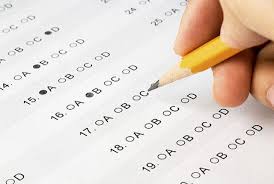 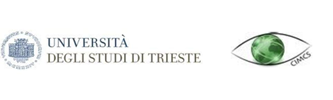 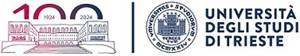 Confini di genere e confine educativo.
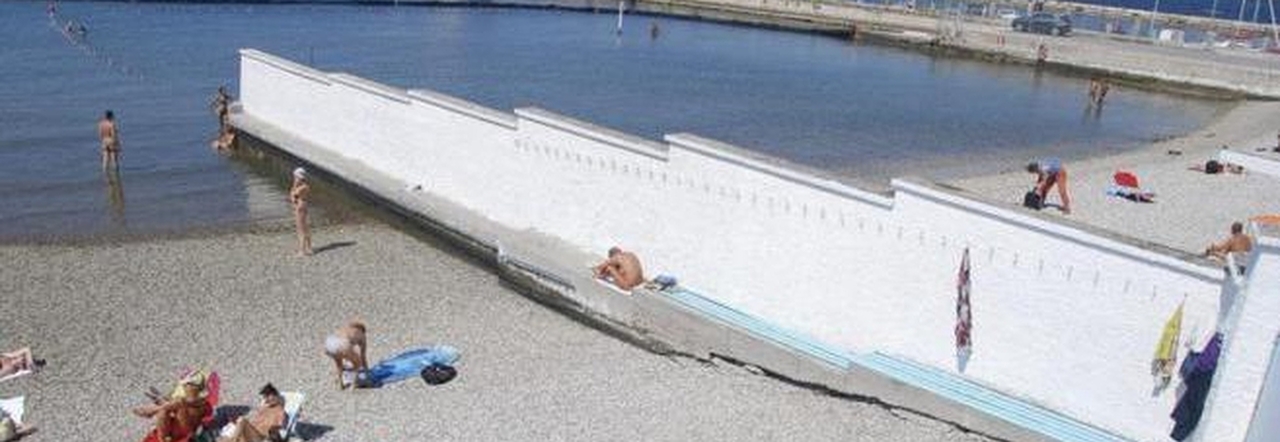 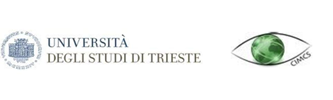 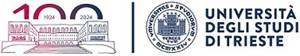 Abdel: Una storia di confine
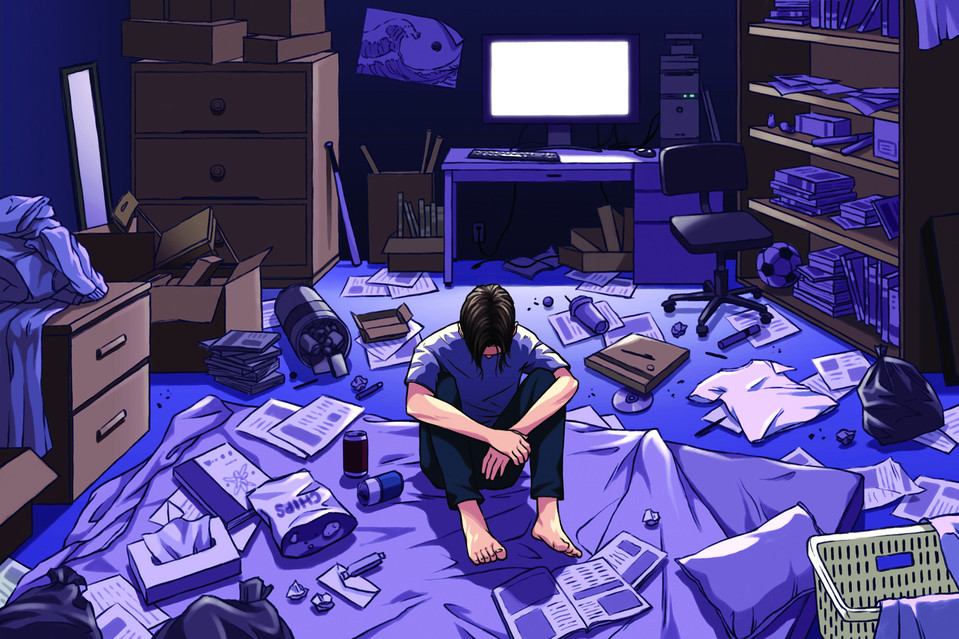 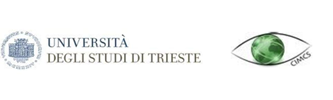 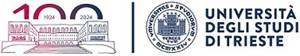 Sottoposti a educazione Bancaria
Testo…
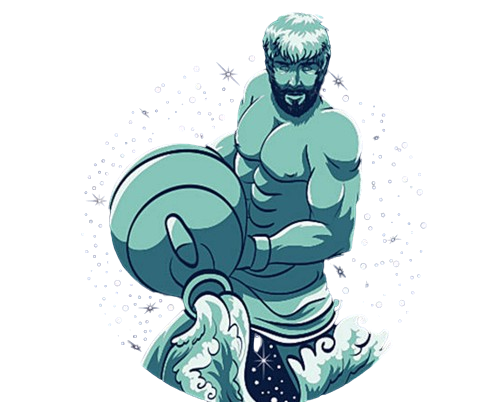 Idea degli studenti come  Vasi Vuoti da riempire di conoscenze
Modello dell’educazione bancaria: Paulo Freire, 1970, p.73
L’educatore educa, gli educandi sono educati.
L’educatore sa, gli educandi non sanno
L’educatore pensa, gli educandi sono pensati
L’educatore parla, gli educandi ascoltano docilmente
L’educatore crea la disciplina, gli educanti sono disciplinati;
L’educatore sceglie e prescrive la sua scelta; gli educandi seguono la sua prescrizione
L’educatore agisce; gli educandi hanno l’illusione di agire, nell’azione dell’educatore
L’educatore sceglie il contenuto programmatico; gli educandi mai ascoltati in questa scelta si adattano
L’educatore identifica l’autorità del sapere con la sua autorità funzionale, che oppone in forma di antagonismo alla libertà degli educandi; questi devono adattarsi alle sue determinazioni
L’educatore infine è il soggetto del processo; gli educandi puri oggetti.
UN’ALTRA PROSPETTIVA:
 L'ISTRUZIONE COME PROCESSO DI LIBERAZIONE
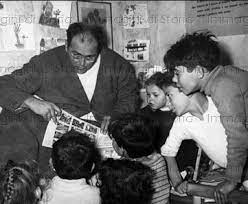 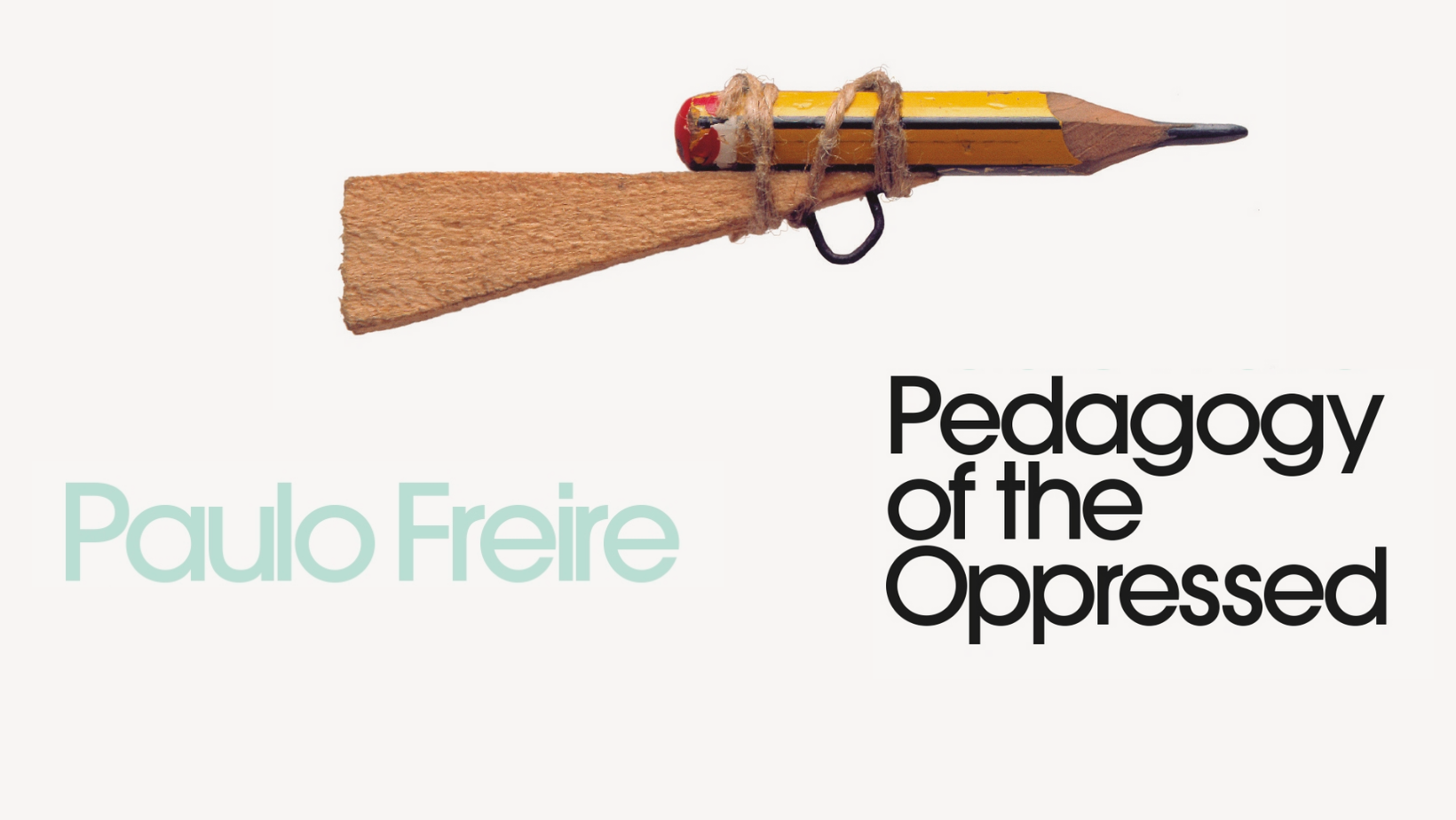 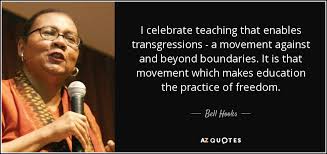 Educazione come pratica della libertà:…Un processo necessario
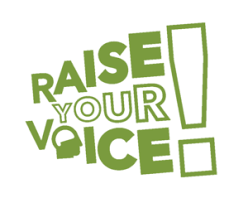 De standardizzare l’apprendimento

Classe come comunità

Responsabilità dell’insegnante nel favorire la possibilità che gli studenti prendano voce
Educazione come pratica della libertà:…Un processo complesso
.
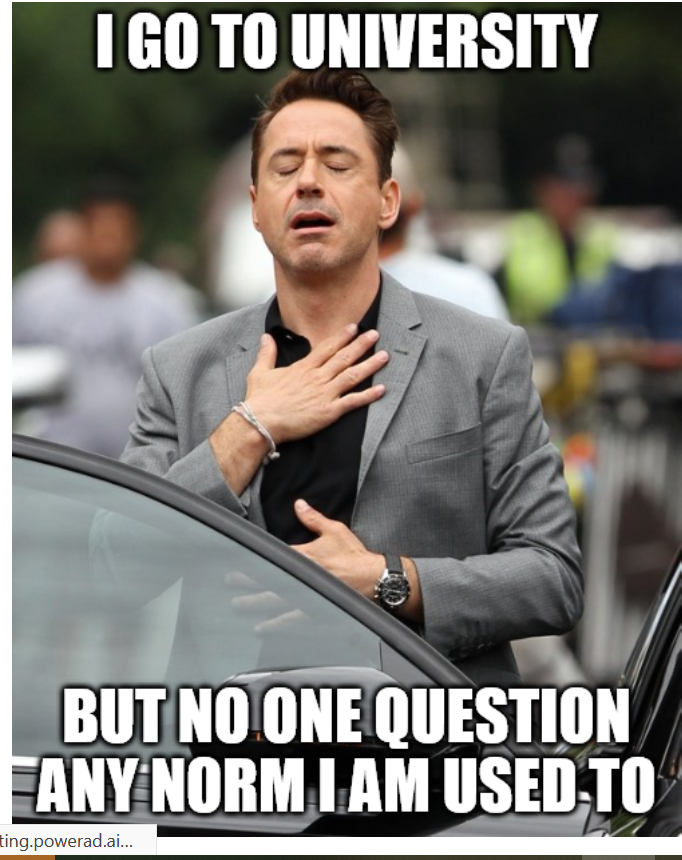 L’istruzione normativa come rifugio sia per gli insegnanti che per gli studenti.bell hooks, insegnare a trasgredire
15
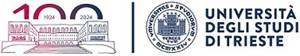 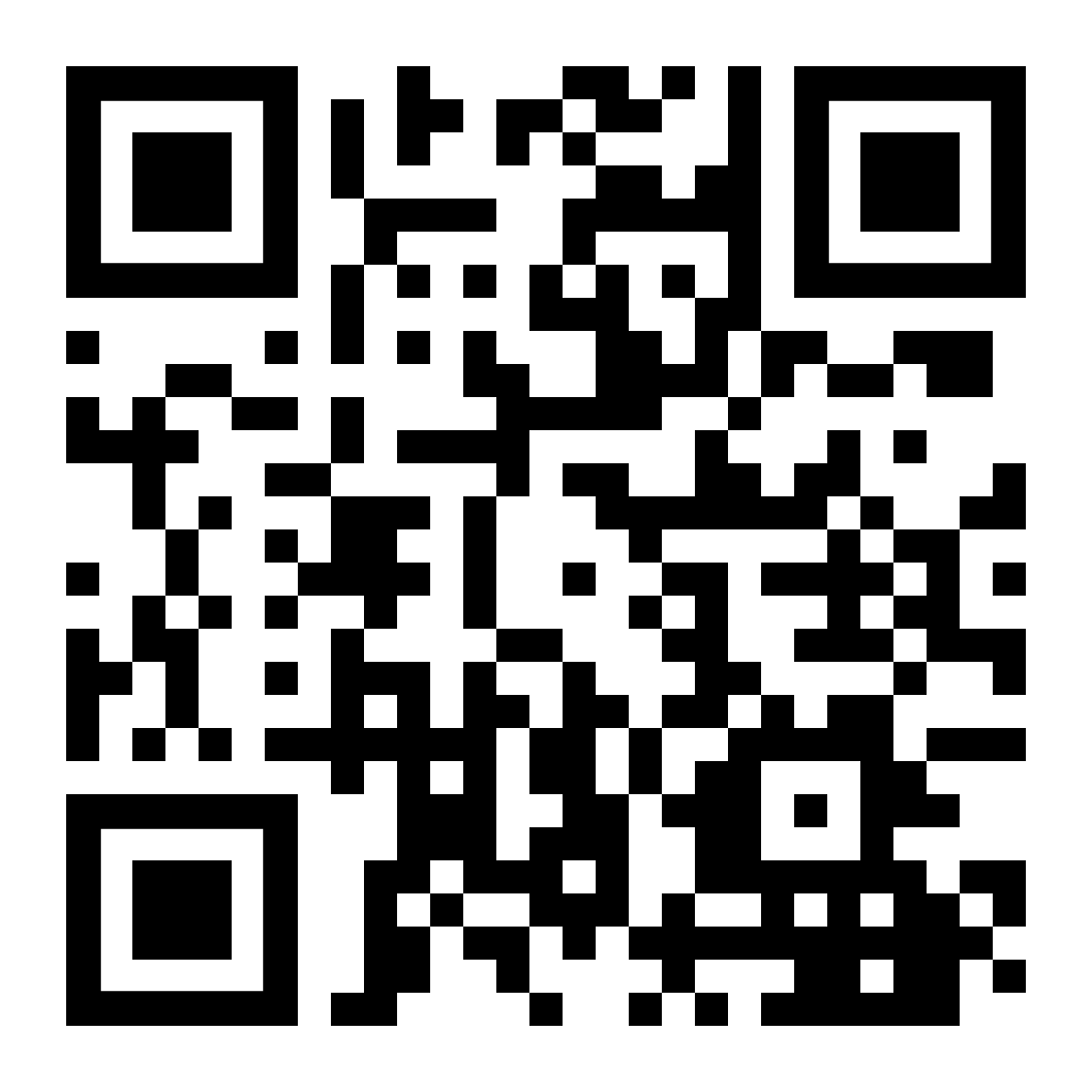 MonfyBLOG
Puntare sulle expertise degli studenti e «metterle a lavoro»

Uno strumento per raccontare la scuola e lo spazio di Monfalcone
La scelta di un blog
Puntare sulle expertise degli studenti e «metterle a lavoro»

Uno strumento per raccontare la scuola e lo spazio di Monfalcone

Uscita da paradigma «utilitaristico» 
(Maieutica reciproca, Danilo Dolci).
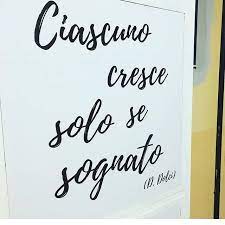 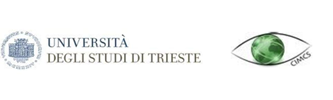 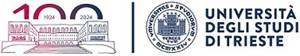 La struttura del laboratorio e i partecipanti
Creazione di un «gruppo classe» fatto di:

Italiani «autoctoni, figli di migranti, Nai 
Quasi tutti «Bes»

Laboratorio settimanale:
Novembre 2021 –marzo 2022: a scuola (lavoro di strutturazione del gruppo e mini documentario sulle dipendenza da cellulare)
Marzo 2022 – maggio 2022: fuori dal contesto scolastico (documentario sul Cantiere di Monfalcone)
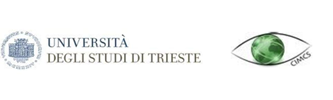 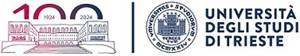 Le criticità nel farsi del progetto
Essere all’altezza delle aspettative degli studenti:


Prendere coscienza delle proprie lacune
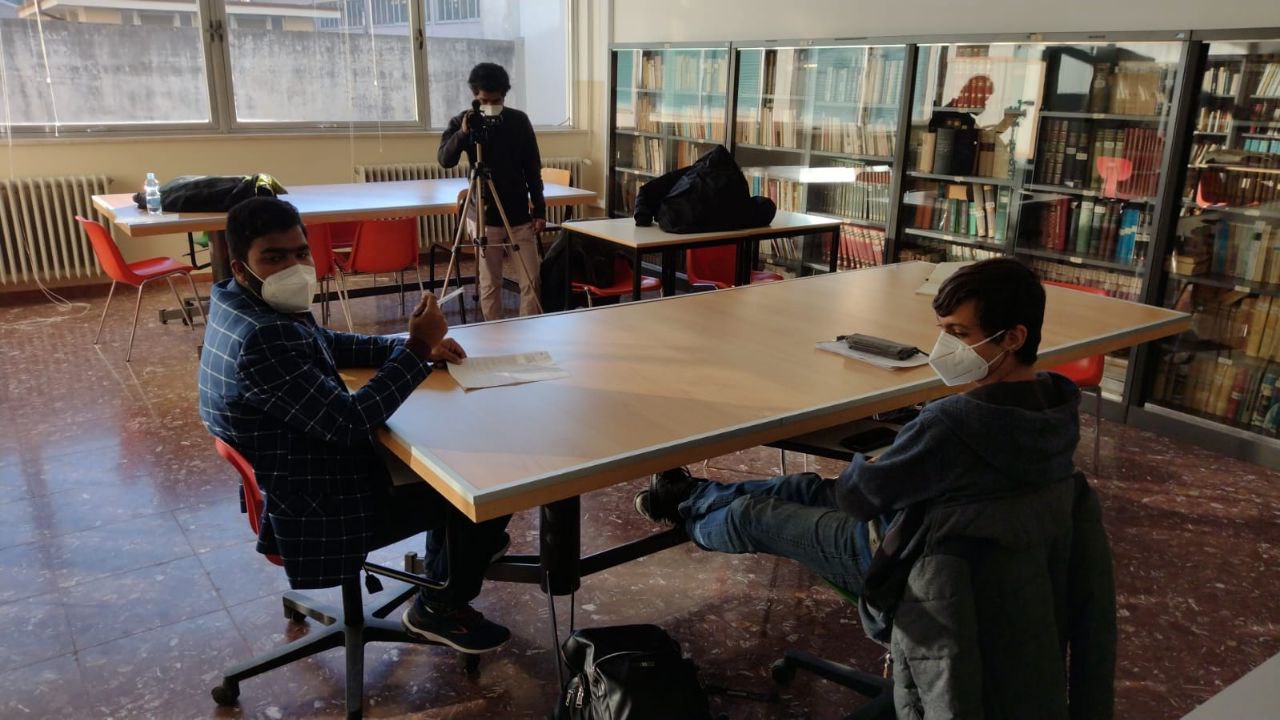 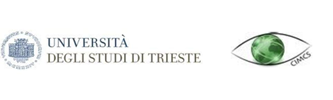 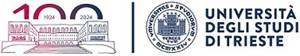 Le criticità nel farsi del progetto
Essere all’altezza delle aspettative degli studenti:


Professionalizzazione del progetto e perdita di interesse per coloro che partecipavano per dimensione ludica
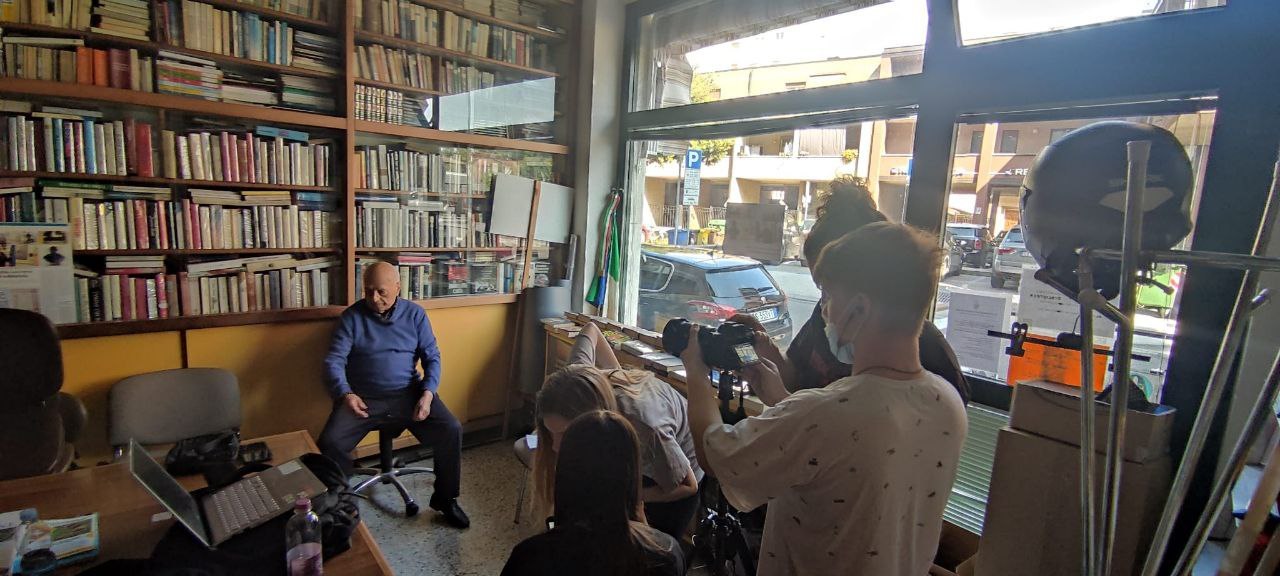 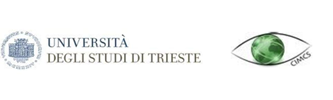 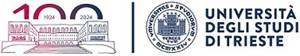 Le criticità nel farsi del progetto
L’eterogeneità del gruppo
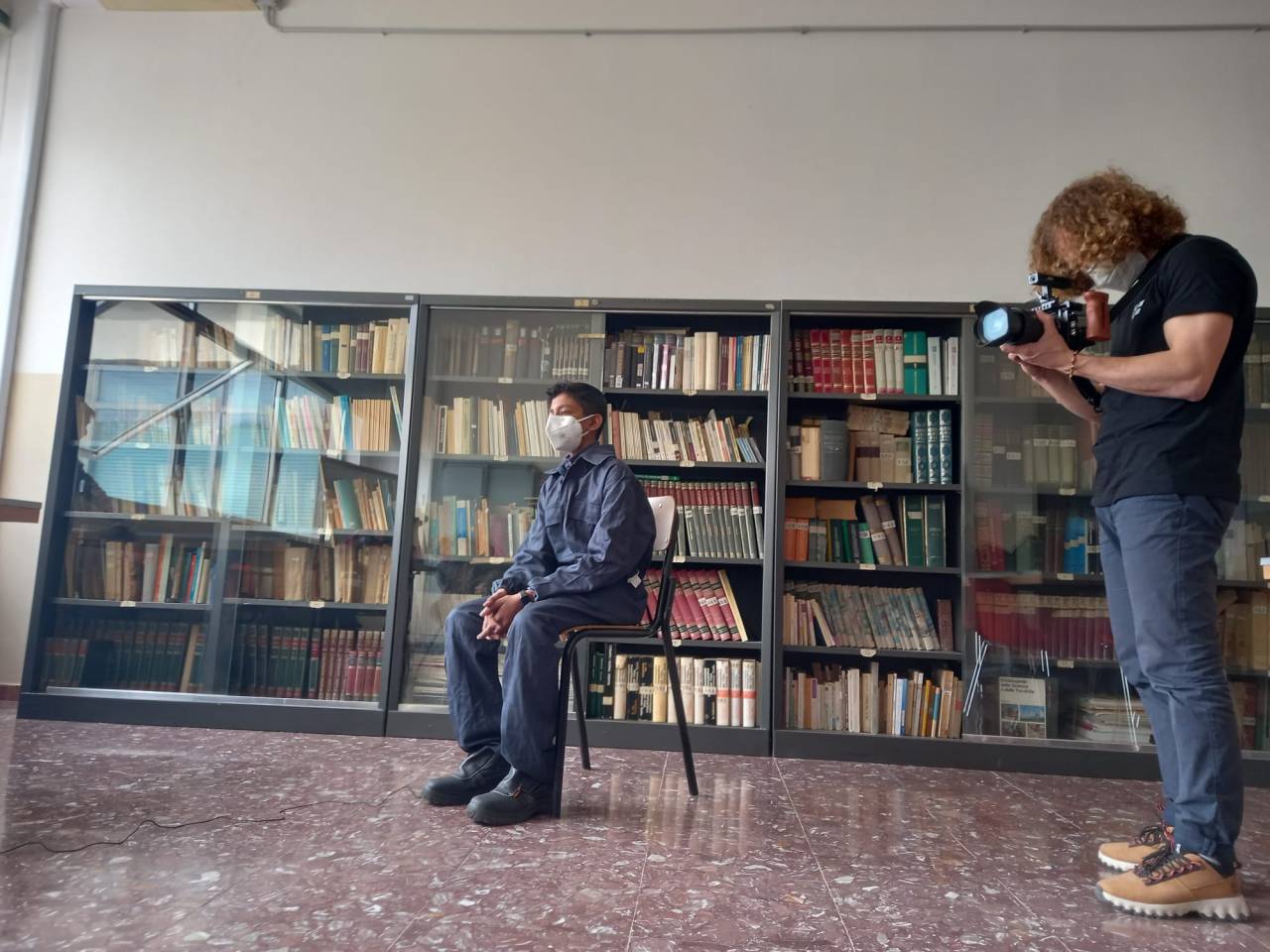 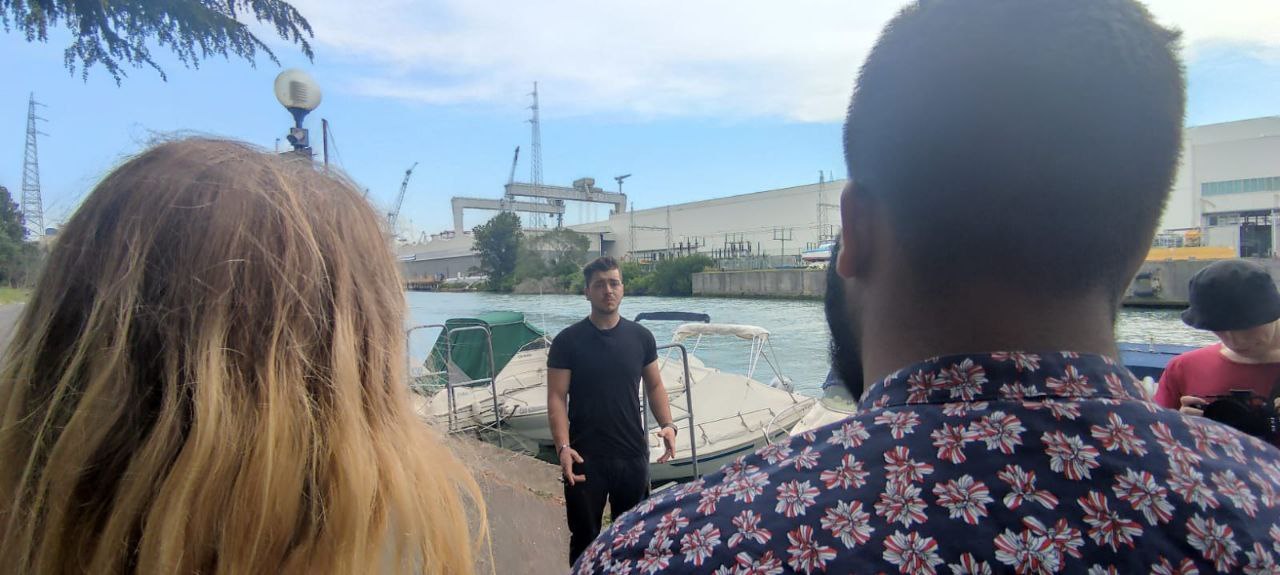 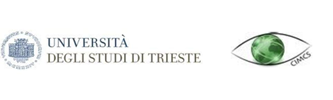 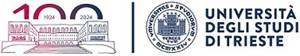 Alcuni risultati
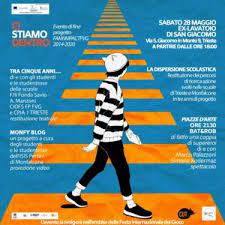 Coscientizzazione:
 
Creazione di un gruppo di lavoro
Superamento delle barriere di genere e etniche
Mutuo aiuto 
Responsabilizzazione sul progetto
Miglioramento dei risultati scolastici
Acquisizione fiducia in sé stessi
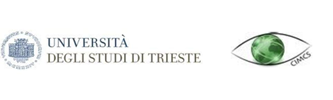 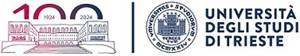 Cosa è rimasto?
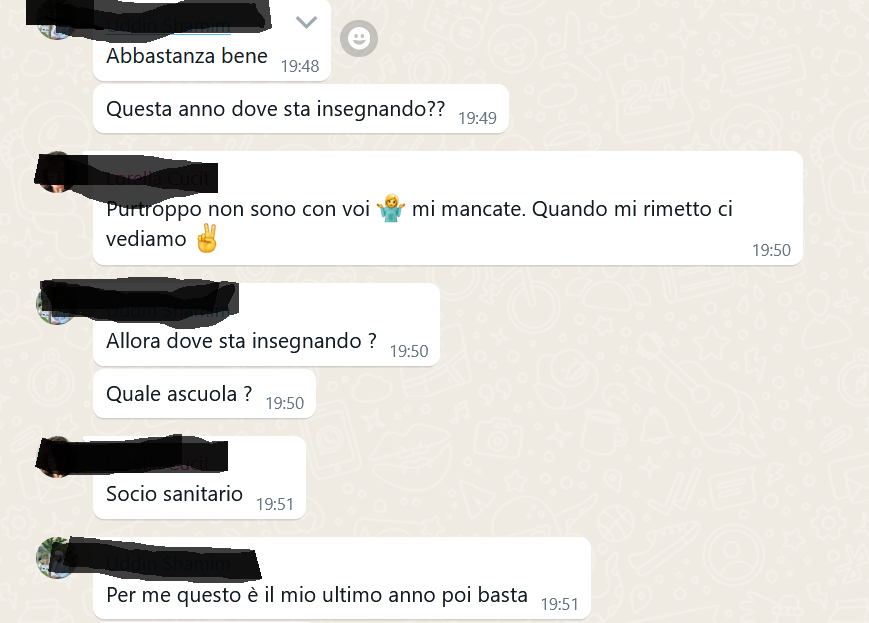 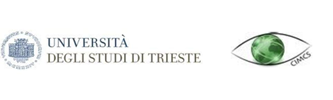 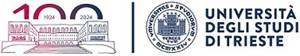 Traduzione di cultura a scuola…(217) Monfy Blog - Contro la dispersione scolastica – YouTubehttps://vimeo.com/rawsight/hangarpw Hangar
https://vimeo.com/rawsight/monfyblog
Pw: Monfyblog
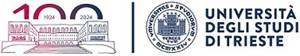